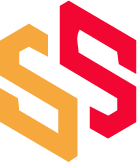 SALES MEETING AGENDA
Your Company
Location:
Date:
Host:
Attendees:
ABC Center
August 19, 2022  - 09:00 AM
Anne Summers
Bob Johnson, Anne Summers, Greg Jorgenson, Tom Witworth, Dave Hamilton, Brandon Conrad, Christina Merrild, Rachel Ranscht
Time
Topic
Presenter
9:00 AM - 9:15 AM
1. Brief Introduction
Ann Summers
2. Review of Previous Minutes
Ann Summers
9:15 AM - 9:45 AM
2.1. Sales Activity
Ann Summers
2.2. Pipeline
Ann Summers
2.3. Goal Status
Ann Summers
9:45 AM - 10:45 AM
3. Break
Ann Summers
10:45 AM - 11:30 AM
4. Feedback
Ann Summers
4.1. Salesperson Success Stories
Ann Summers
4.2. Trends
Bob Johnson
4.3. Opportunities
Bob Johnson
4.3. Threats
Bob Johnson
11:30 AM - 12:00 AM
5. Closing tasks
Bob Johnson